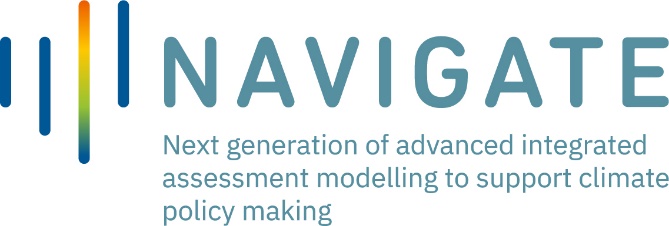 Societal transformations in modelsfor energy and climate policy:the ambitious next step
Evelina Trutnevyte, Léon F. Hirt, Nico Bauer, Aleh Cherp, Adam Hawkes, 
Oreane Y. Edelenbosch, Simona Pedde, and Detlef P. van Vuuren

One Earth 2019, 1(4), p. 423-433, DOI: 10.1016/j.oneear.2019.12.002
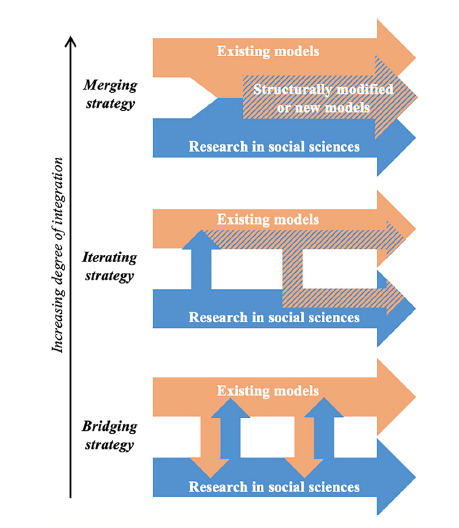 structurally modified or new models
Three strategies of collaboration between modelers and social science researchers
story-and-simulation approach
(rather common)
staying in own realm with some brief interactions
Source: Hirt et al. (2020) Environmental Innovation and Societal Transitions; Trutnevyte et al. (2019) One Earth
Expected vs. delivered outputs
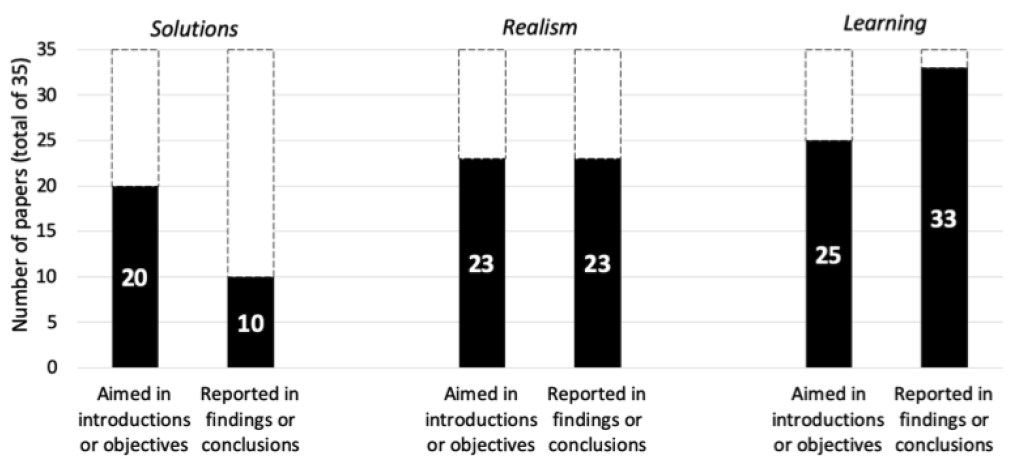 Insights from
44 peer-reviewed papers from a systematic review
more common
rather rare
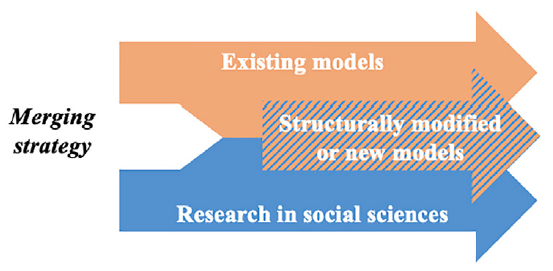 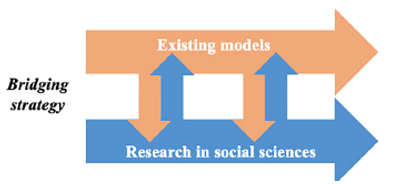 Source: Hirt et al. (2020) Environmental Innovation and Societal Transitions
Future perspective
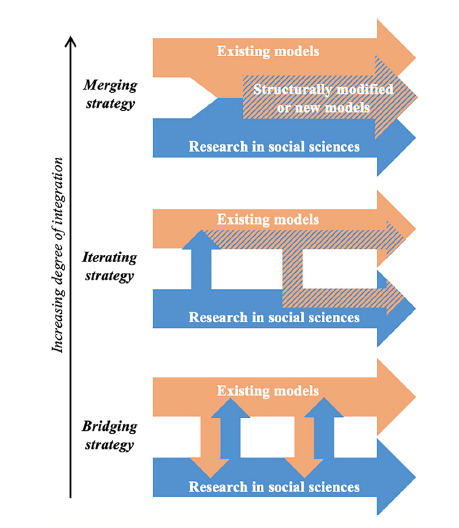 We need more focus on the merging strategy, following these steps:
Map assumptions in existing models
Conduct empirical research on quantifiable generalizable patterns
Modify or build new models